Reiter’s Disease
Radiographically indistinguishable from psoriatic arthritis
Distribution different from psoriatic arthritis
Primarily involving feet, ankles, knees
Hands, hips, SI joints and spine much less frequently involved
Reiter’s Disease
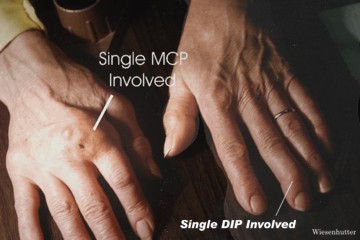 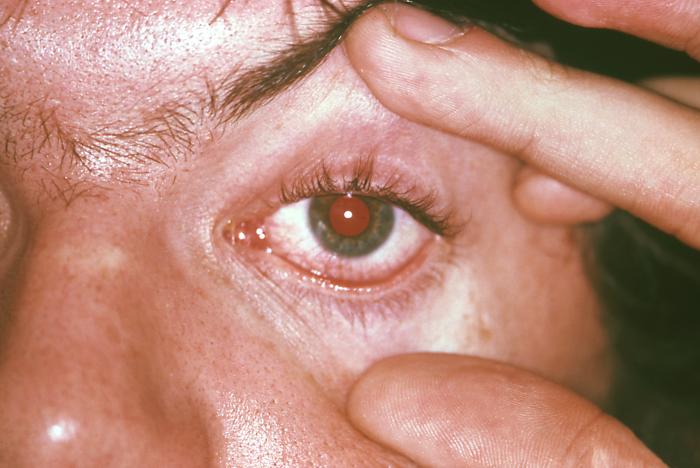 Clinical triad

Arthritis
Conjunctivitis
Urethritis/cervicitis
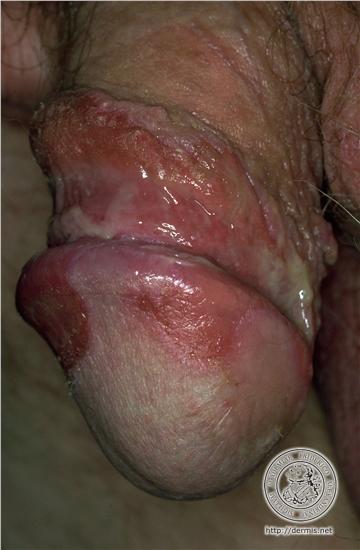 Juvenile Chronic Arthritis
Including a variety of disorders in children
Still’s disease 70% (seronegative chronic arthritis)
ankylosing spondylitis
psoriatic arthritis of inflammatory bowel disease
juvenile onset adult type RA
JCA
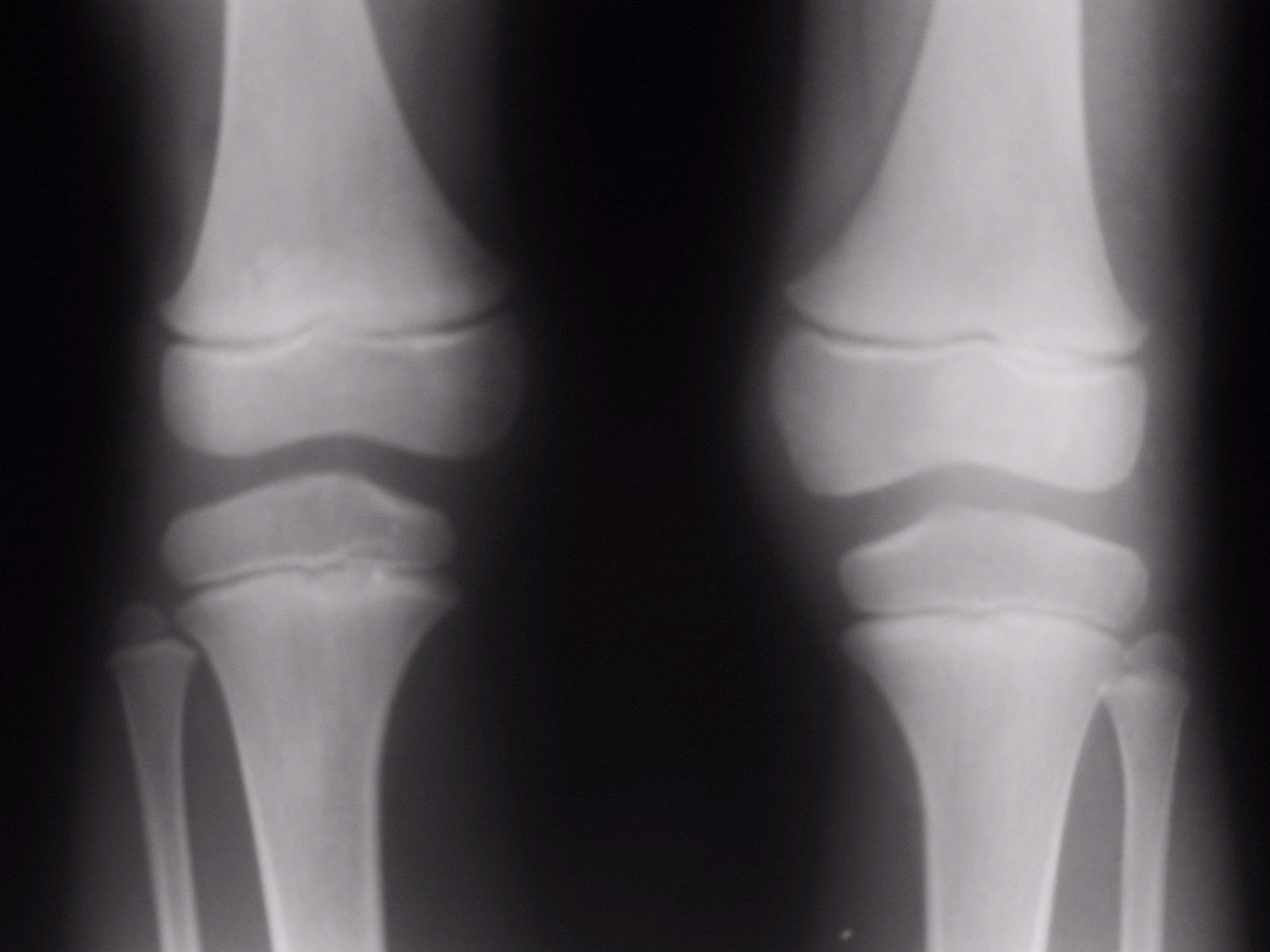 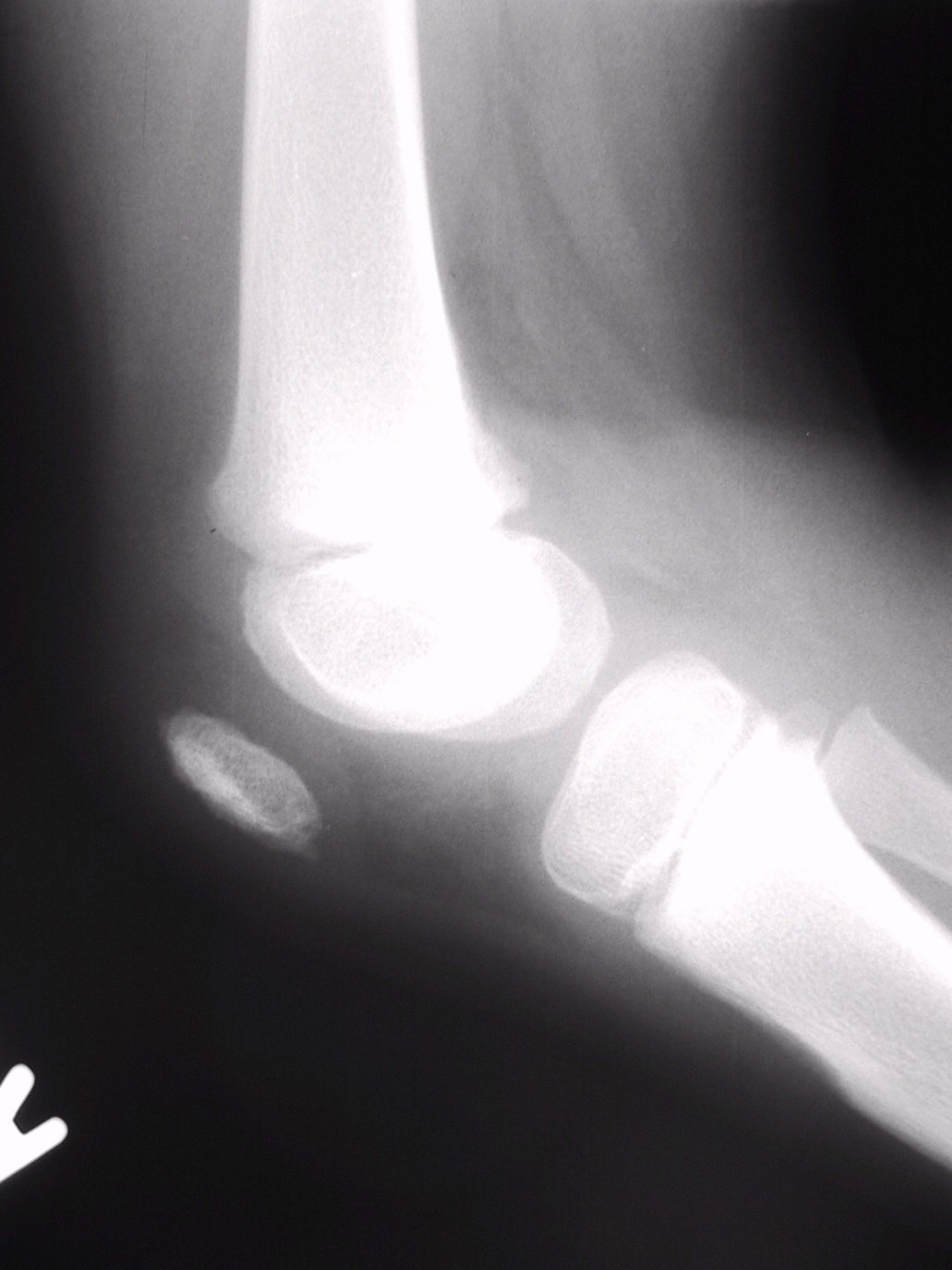 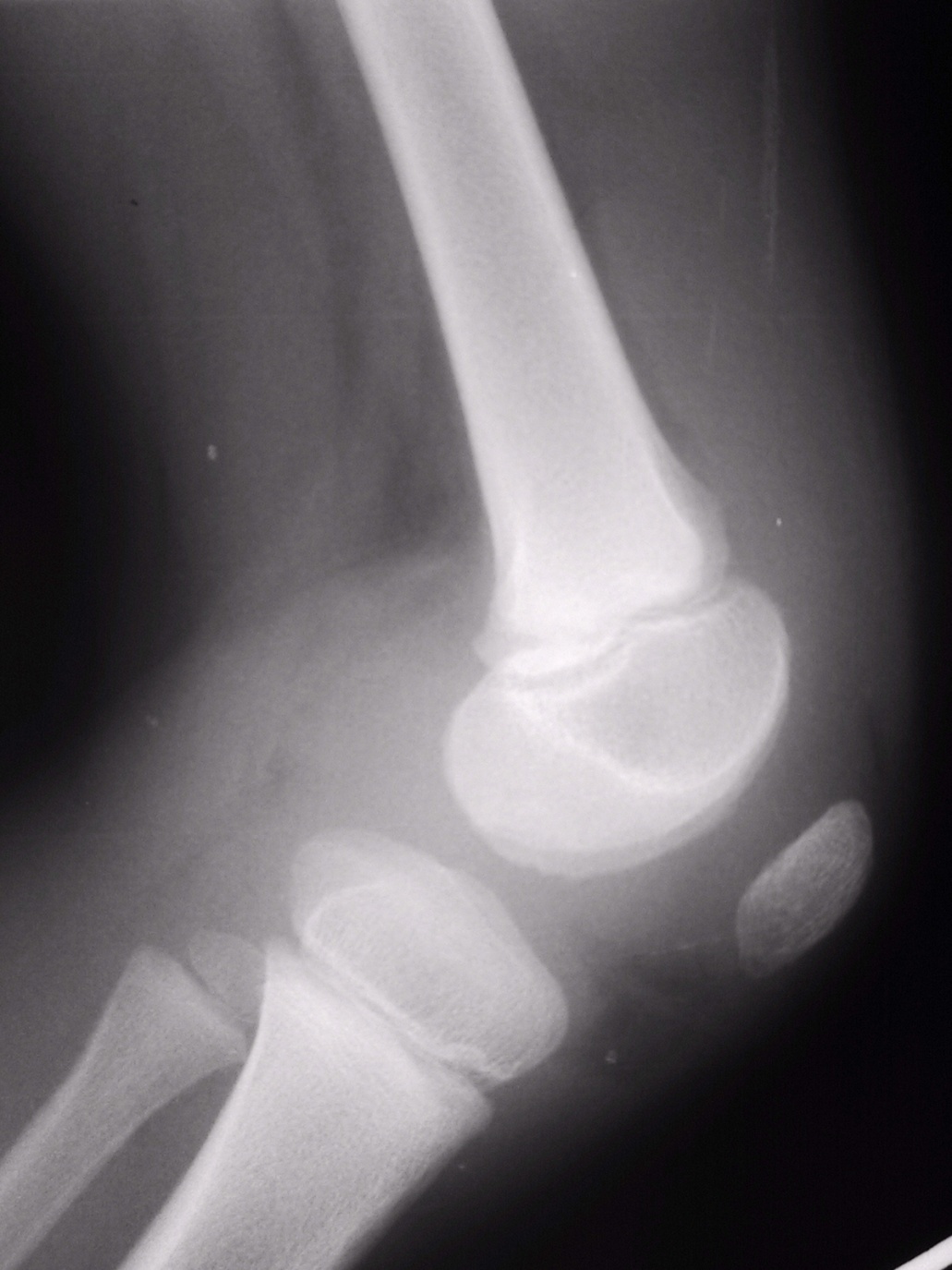 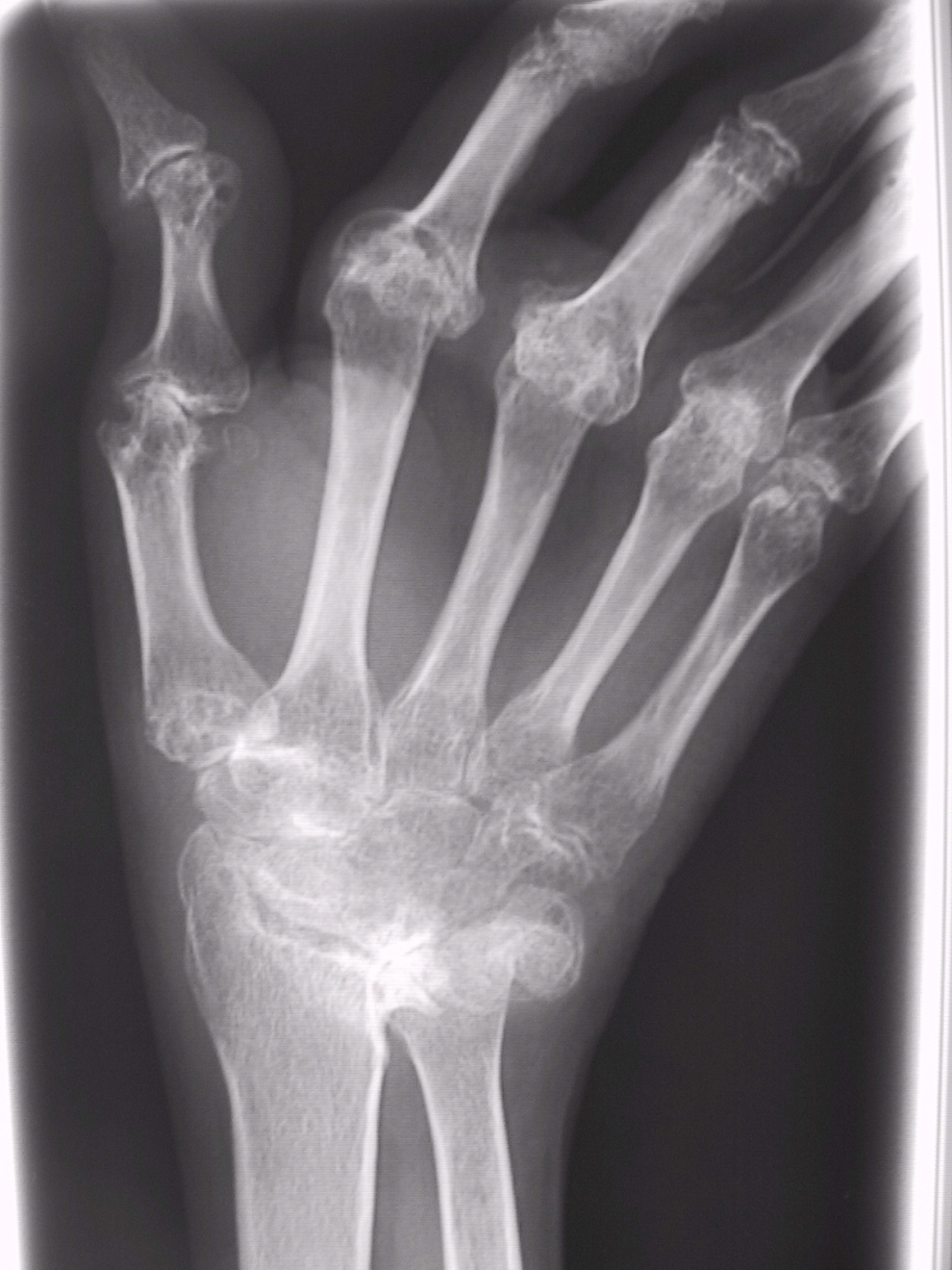 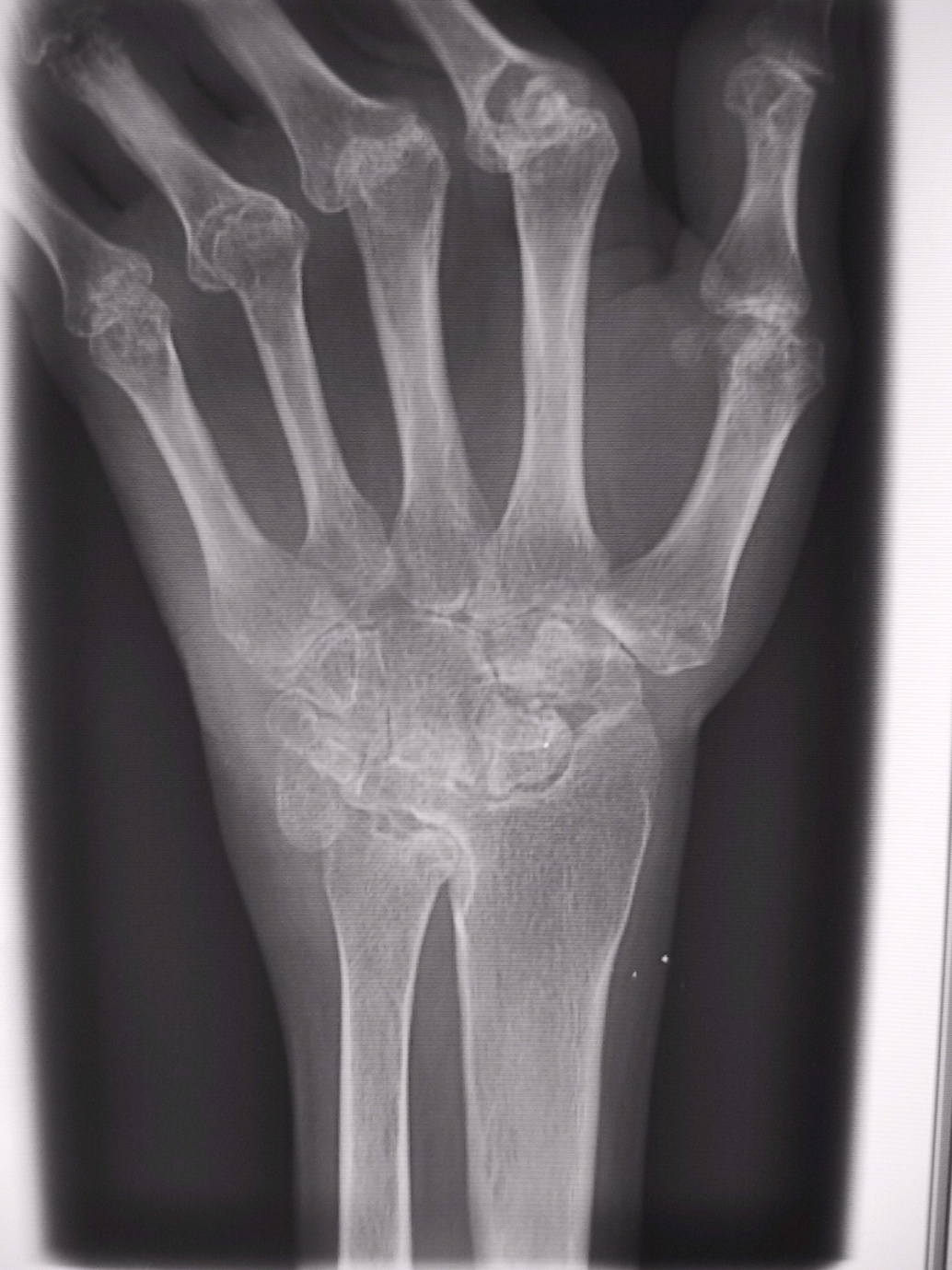 Osteoarthritis
Non-uniform joint space loss
Osteophytes
Subchondral cysts and sclerosis
Normal mineralization
No erosions 
Locations
Common in hands DIP/PIP, 1st CMC, feet, knees (esp. medial compartment), and hips
Shoulders/elbows generally spared
Wrists/ankles uncommonly involved
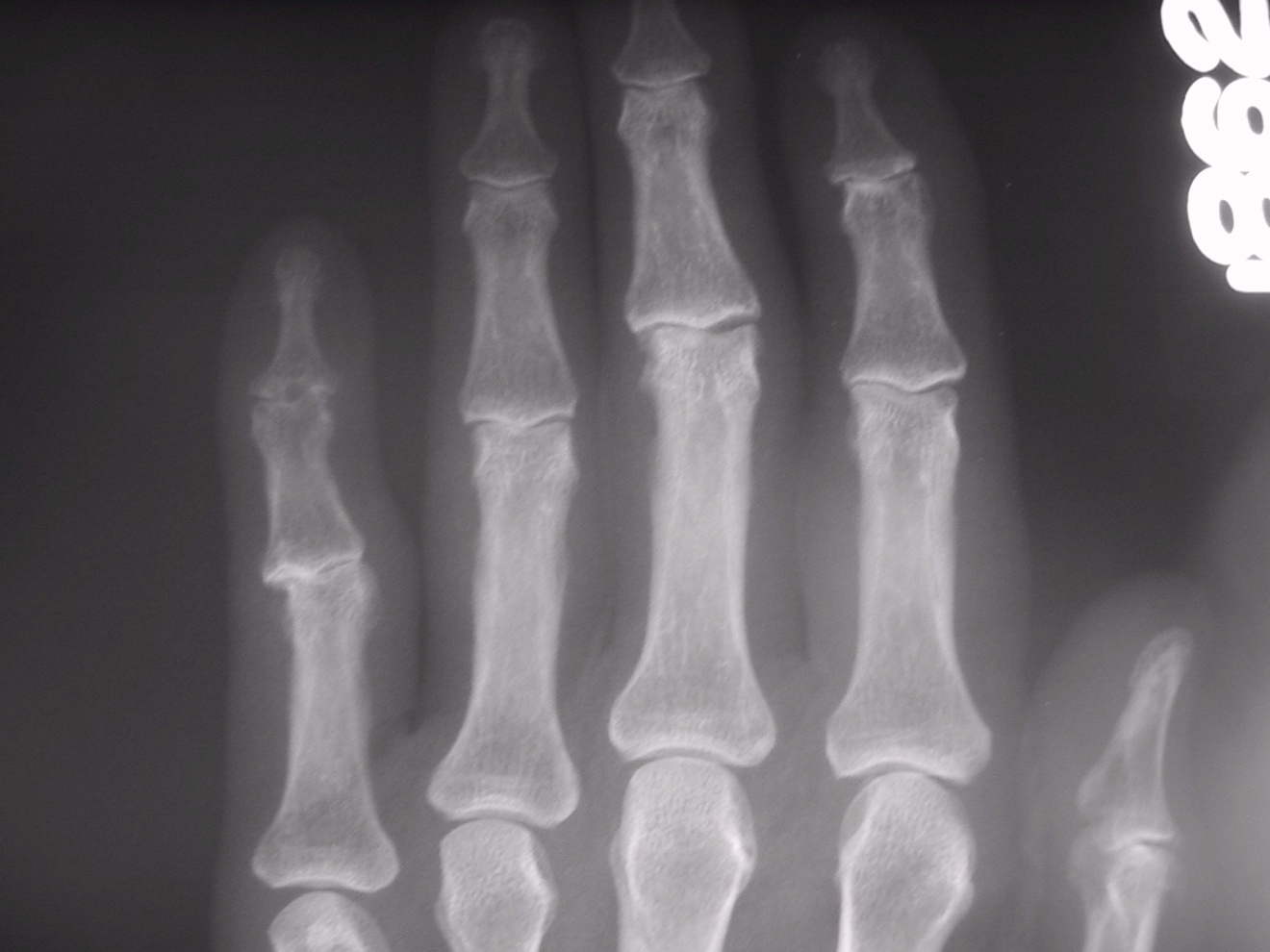 Early
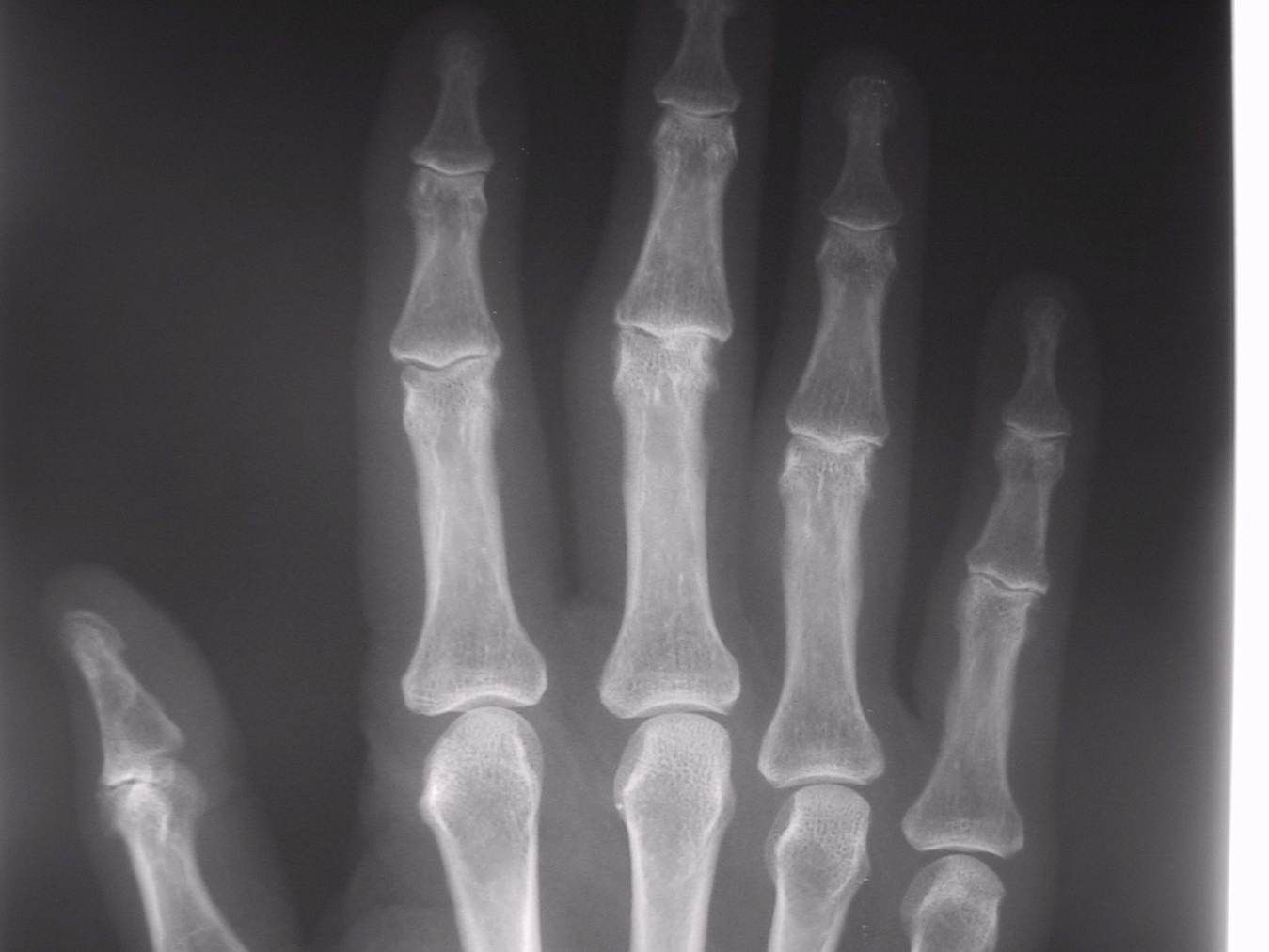 Later
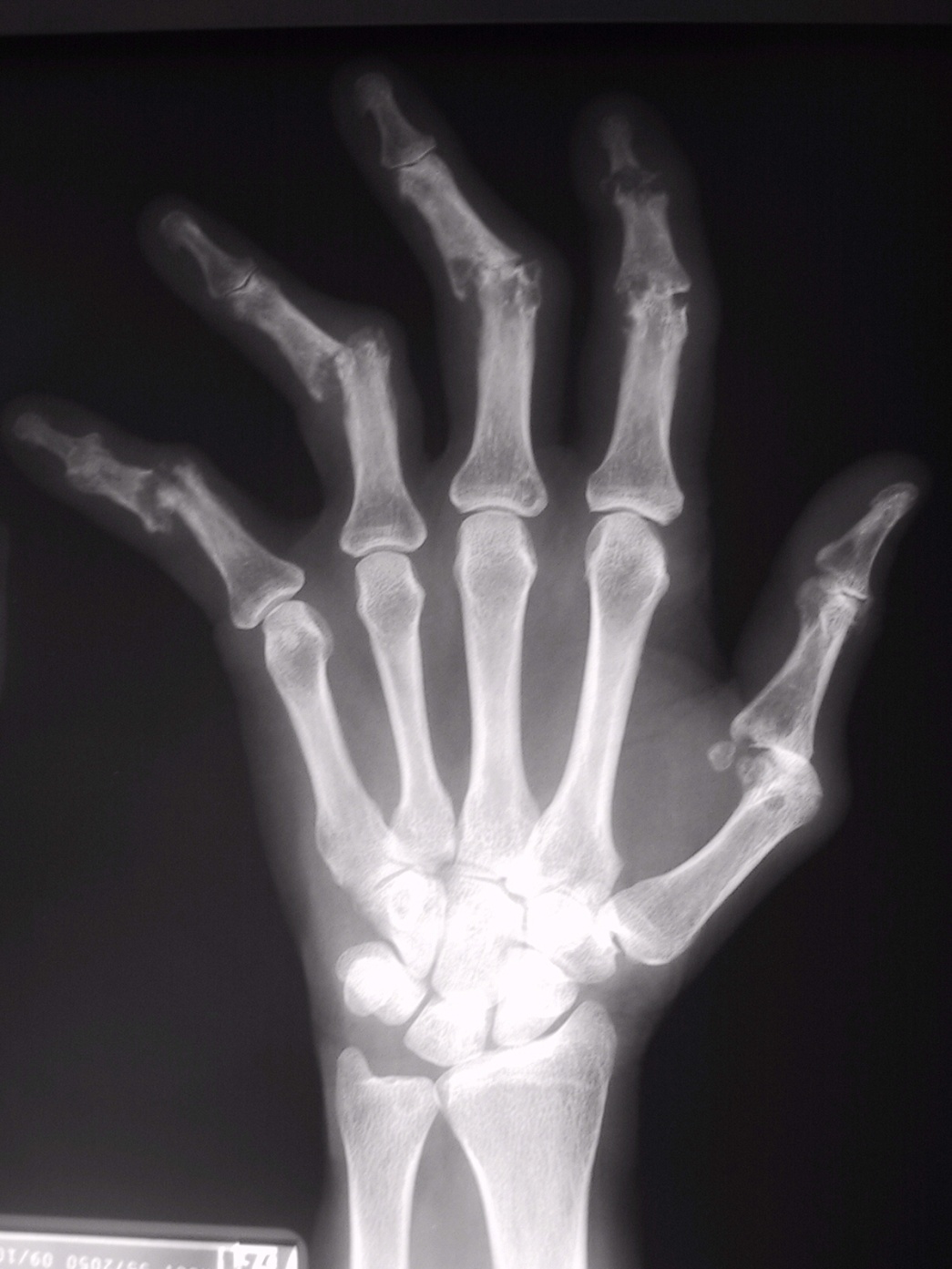 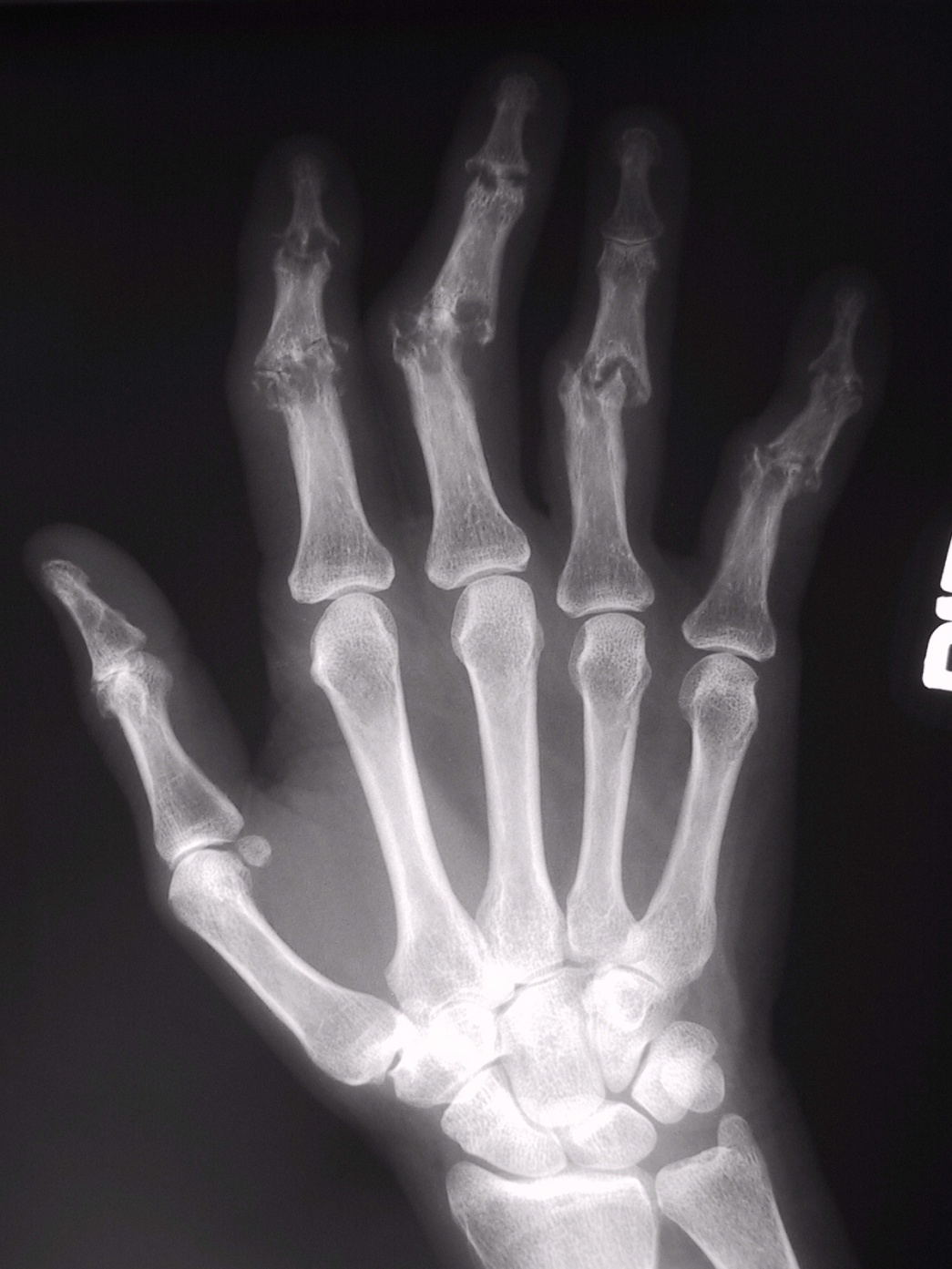 Septic Arthritis
Monoarticular
Early sign
Joint effusion
Periarticular soft tissue swelling
Later
Uniform joint space loss
Joint-centered osseous destruction
Juxtaarticular osteopenia
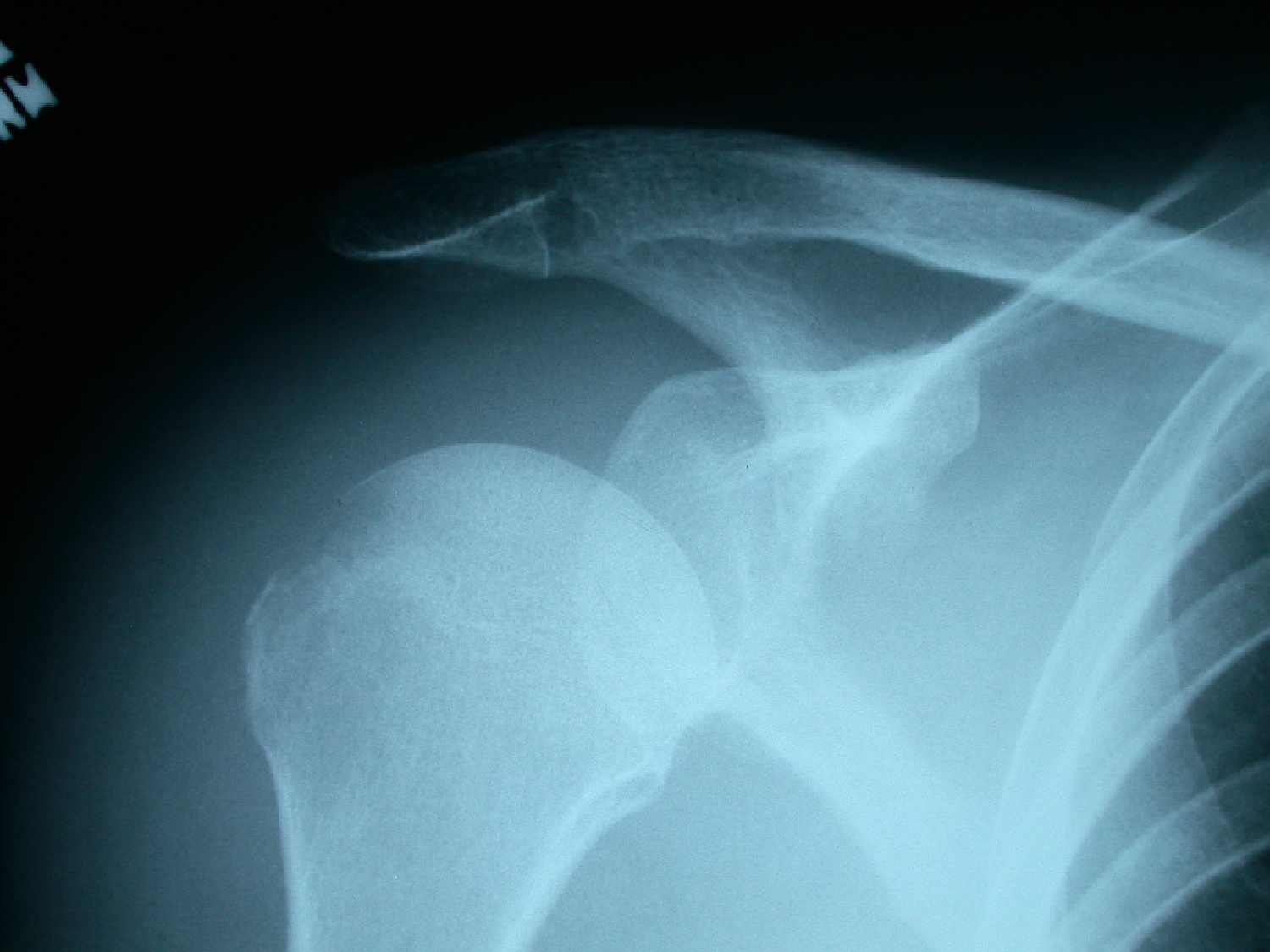 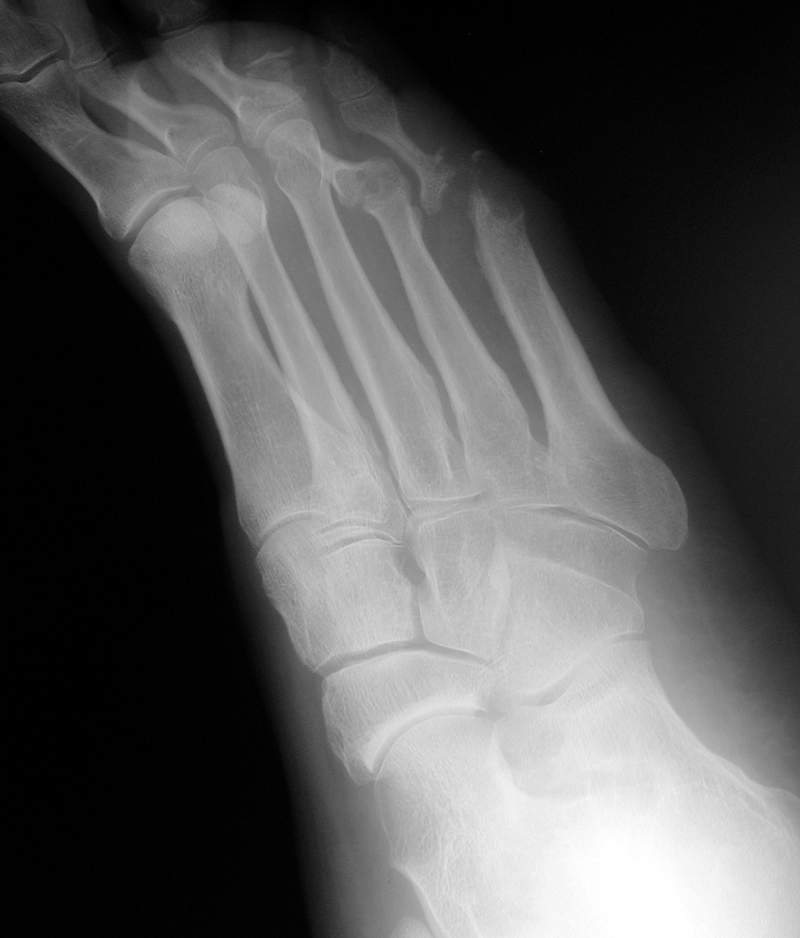 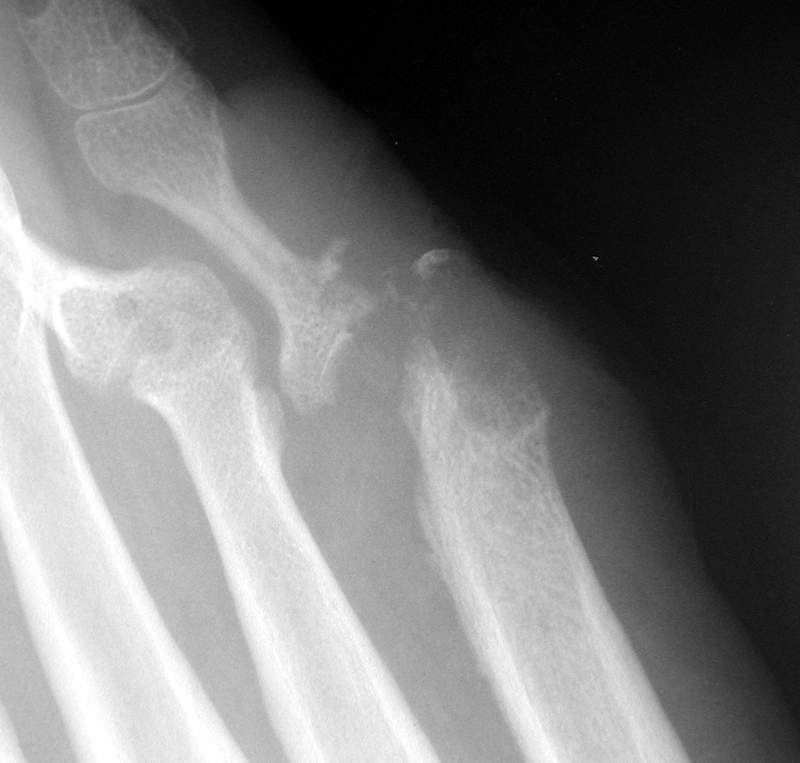 Tuberculous Arthritis
Location:
hips, knees, tarsal joints, and spine
Periarticular soft-tissue swelling
Osteopenia
No bone formation
Marginal and peripheral erosions
Cartilage destruction a late finding
Tuberculous Arthritis
Phemister’s triad:
Periarticular osteopenia
Peripheral/marginal osseous erosions
Gradual joint space narrowing
Tuberculous Arthritis
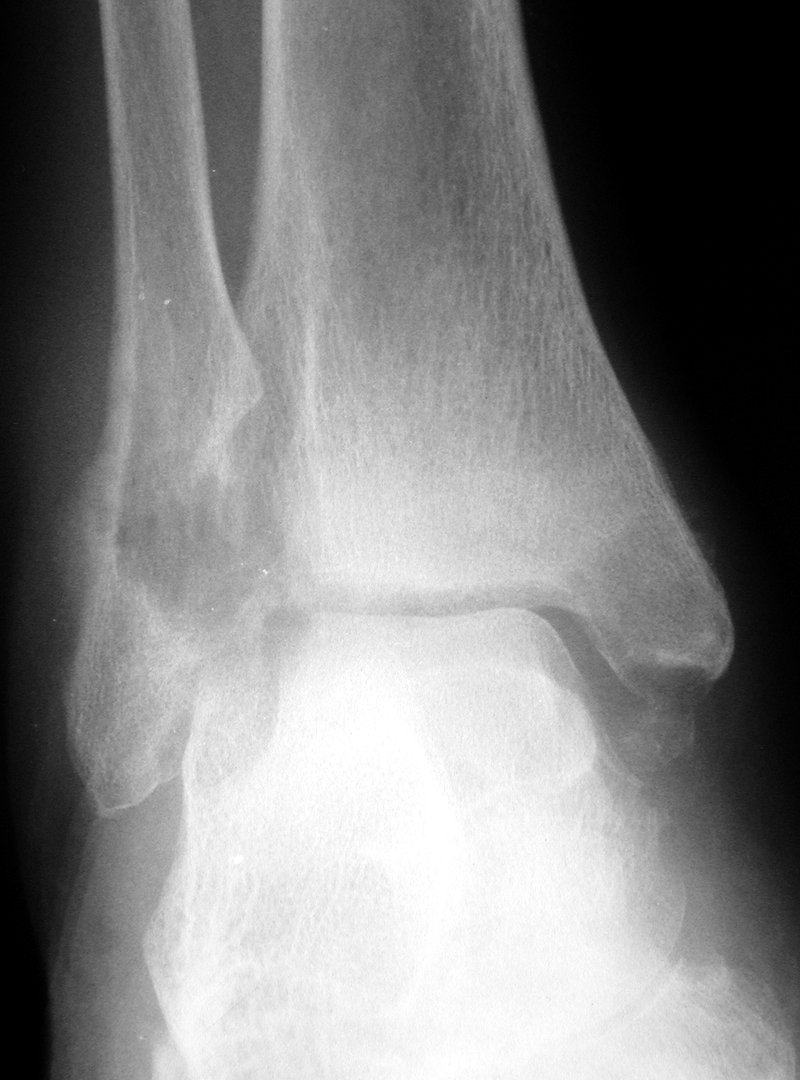 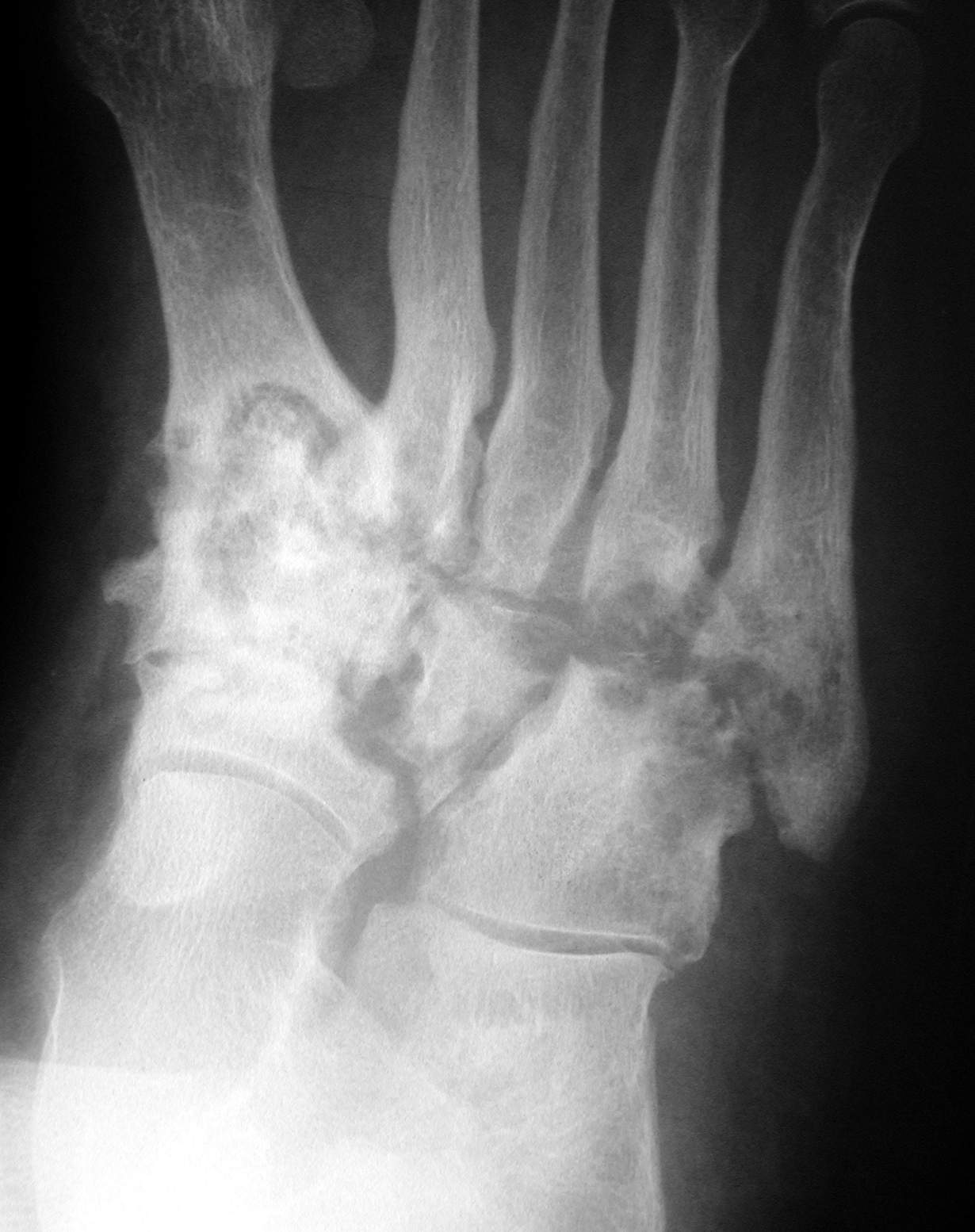 Hemophilia
Chronic repetitive hemarthrosis
Chronic repetitive intraosseous bleeding
Hemophilia
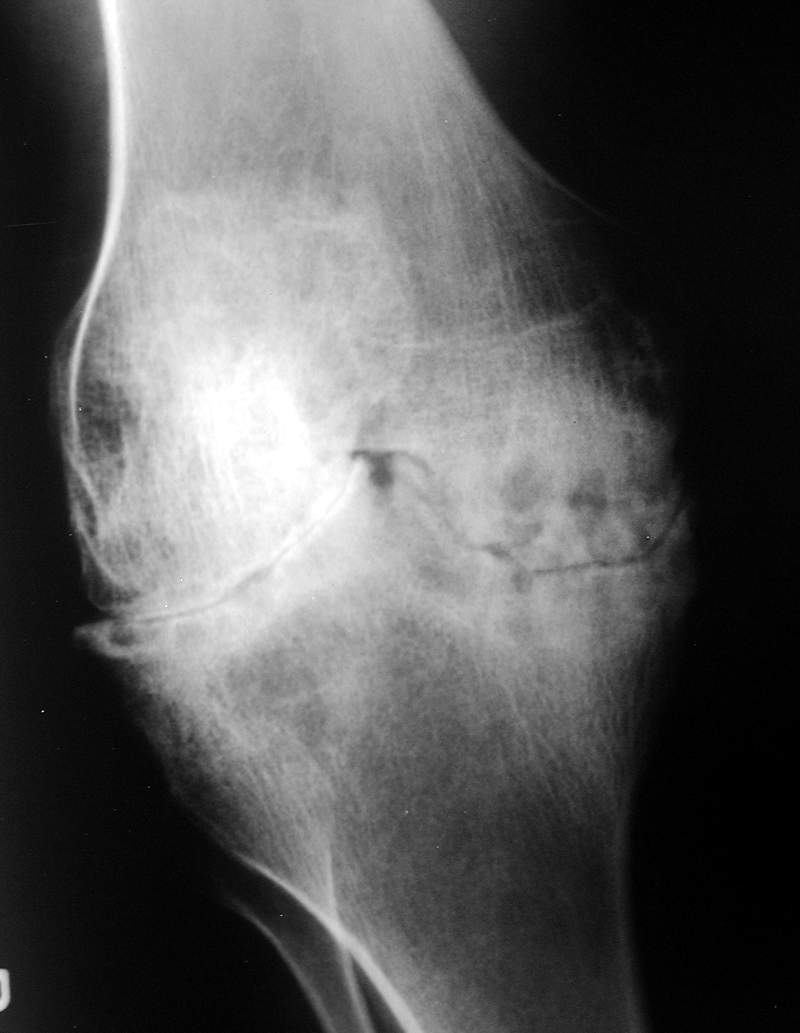 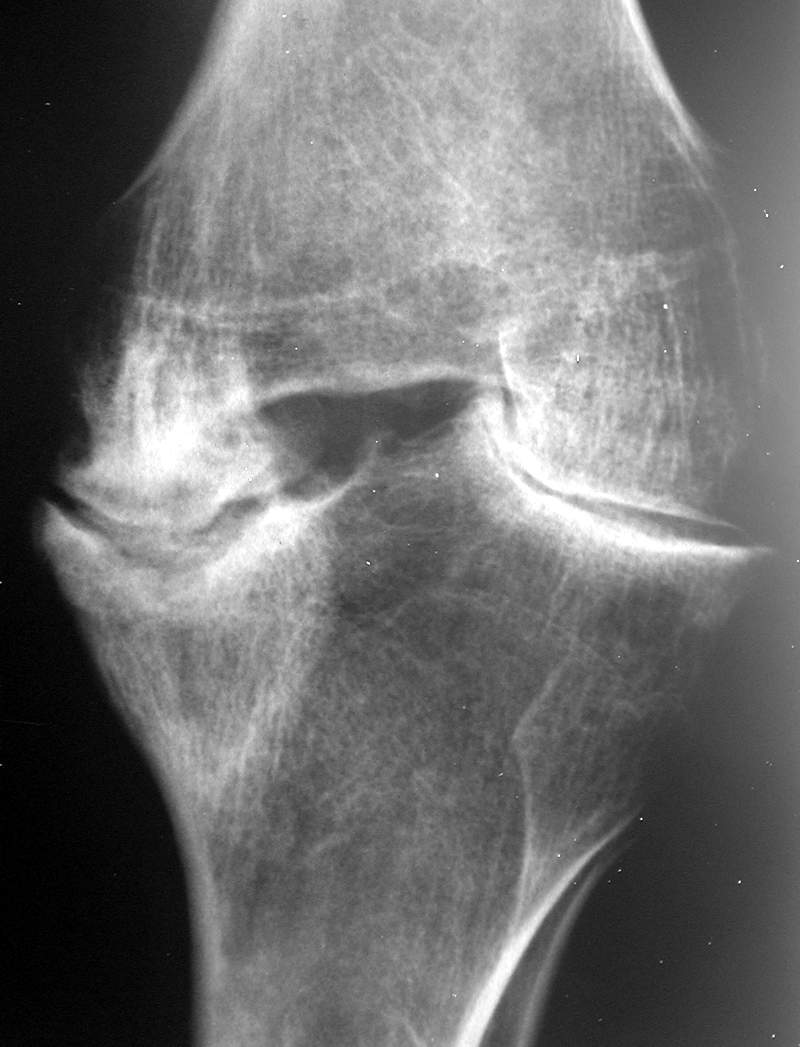 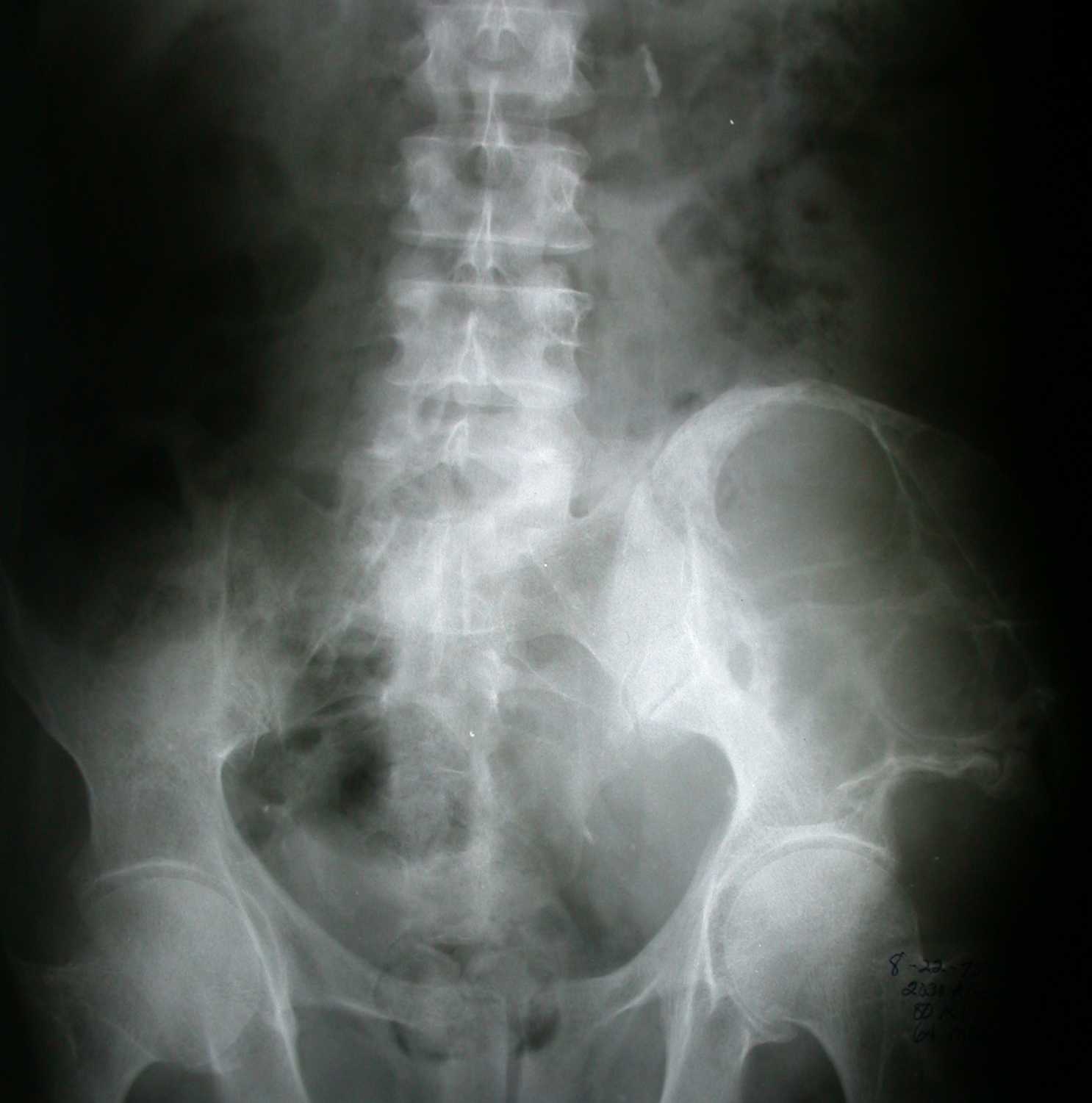 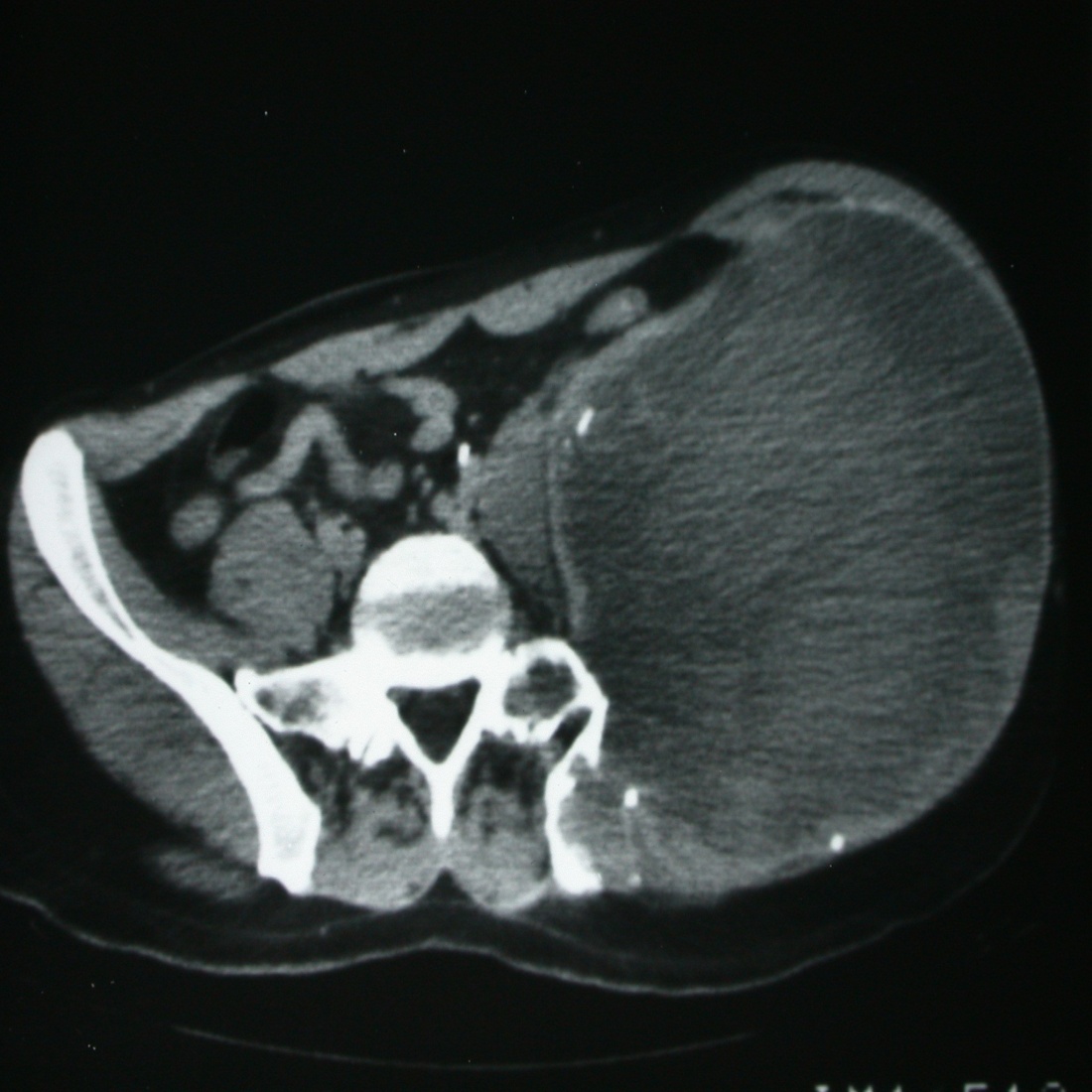 Scleroderma
50% of patients with articular symptoms
Fingertip soft-tissue resorption
Erosions of distal tuft
Subcutaneous calcification 
Acroosteolysis and acrosclerosis (less frequently)
Scleroderma
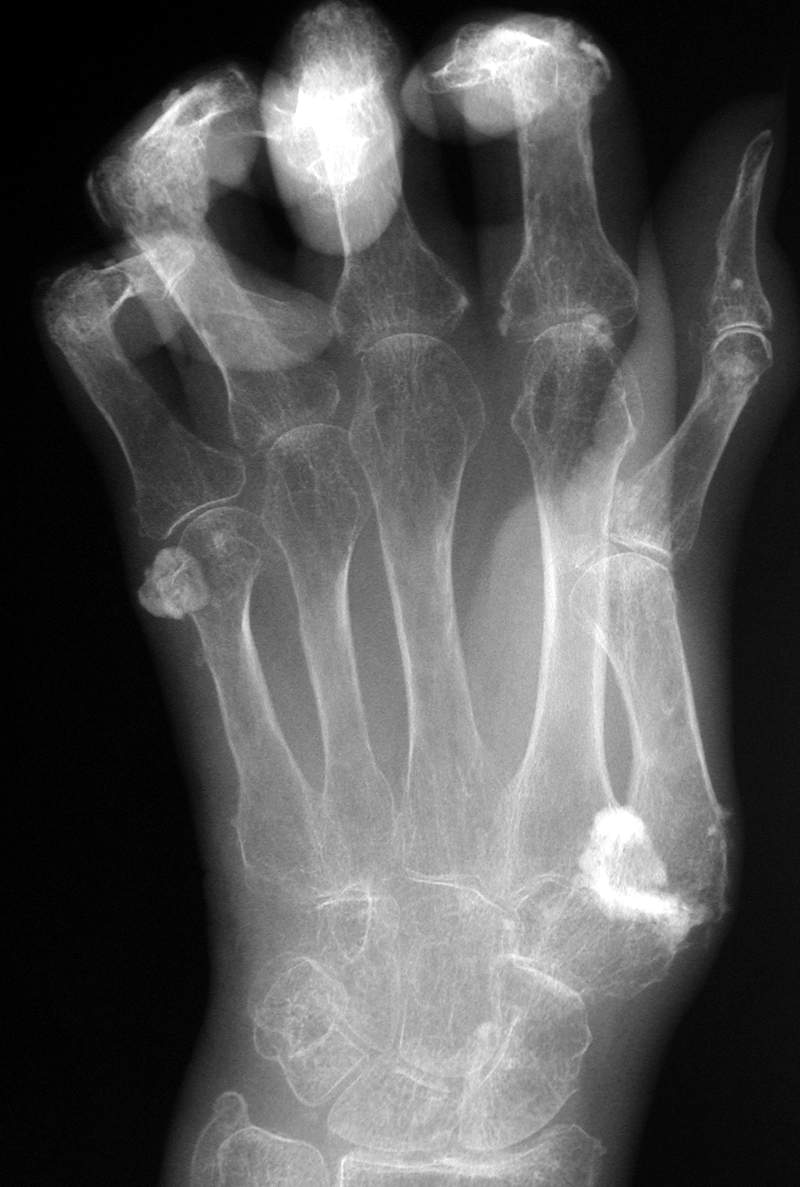 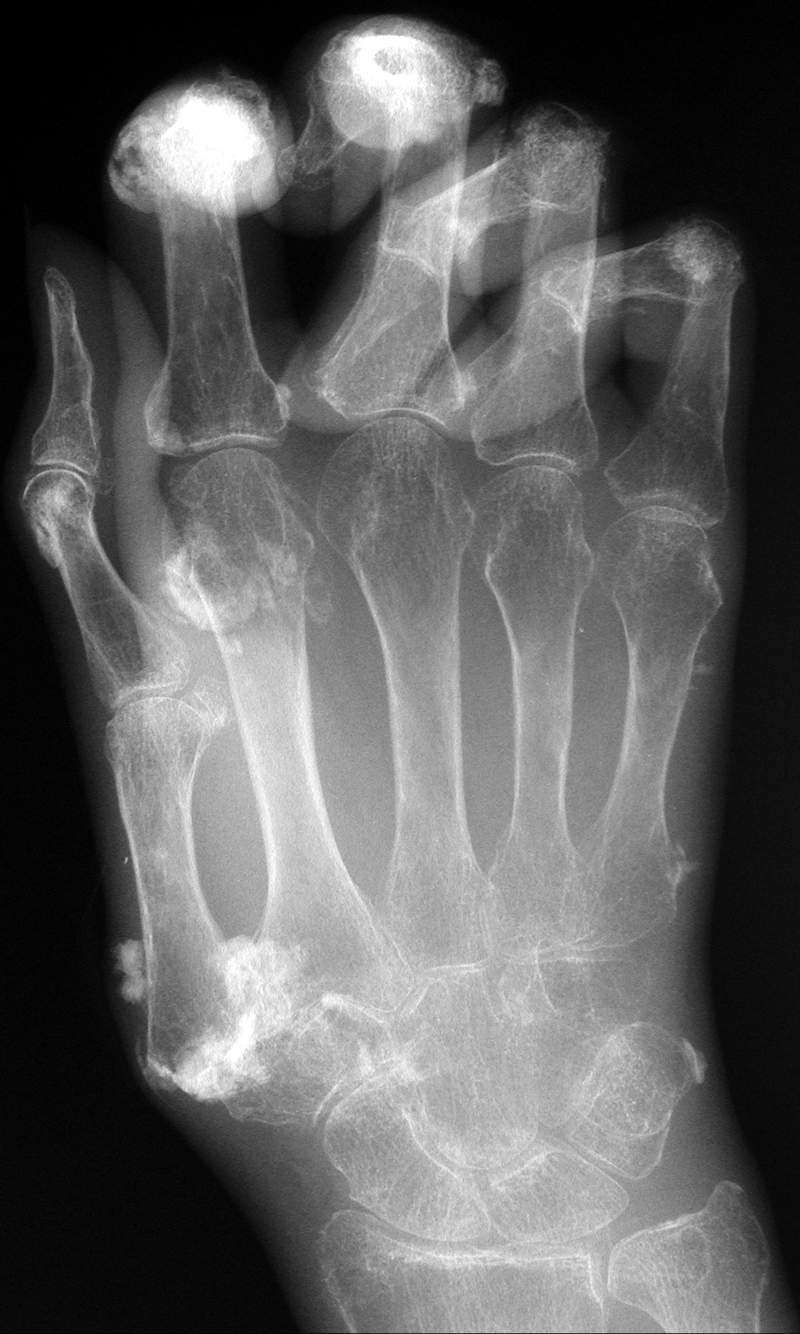 Lupus
Like RA but without erosions

No erosions
Bilaterally symmetric 
Juxtaarticular osteopenia or normal mineralization
Periarticular soft-tissue swelling
Reducible subluxations and dislocations
Normal joint spaces
Lupus
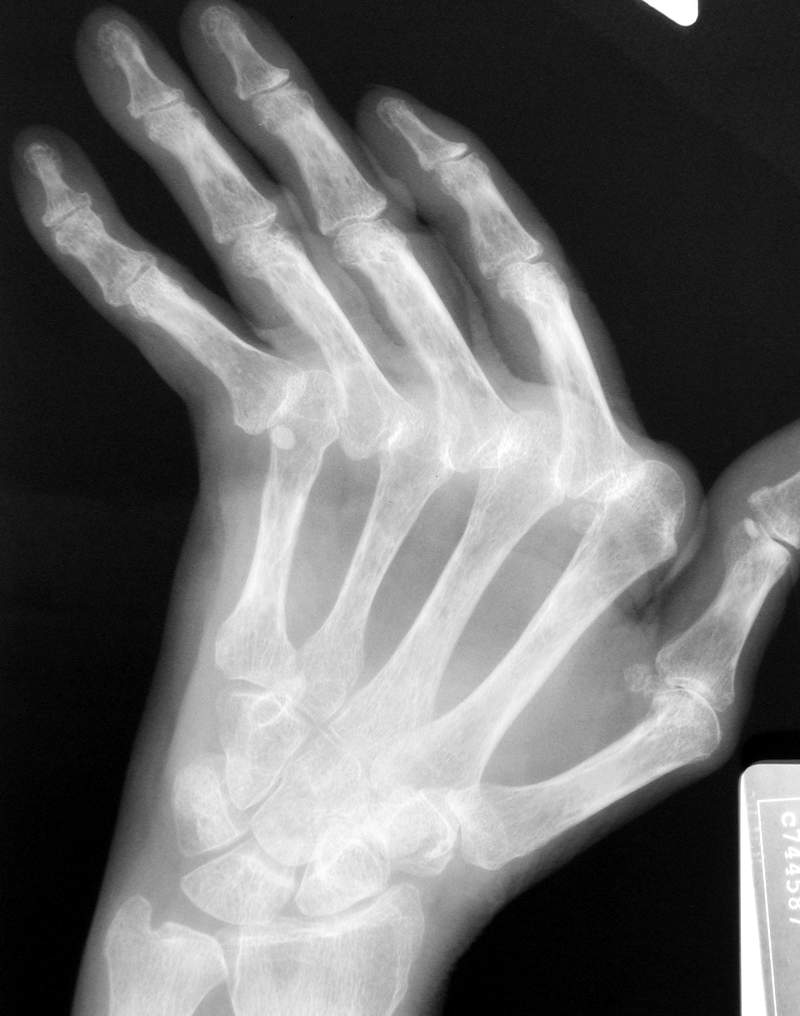 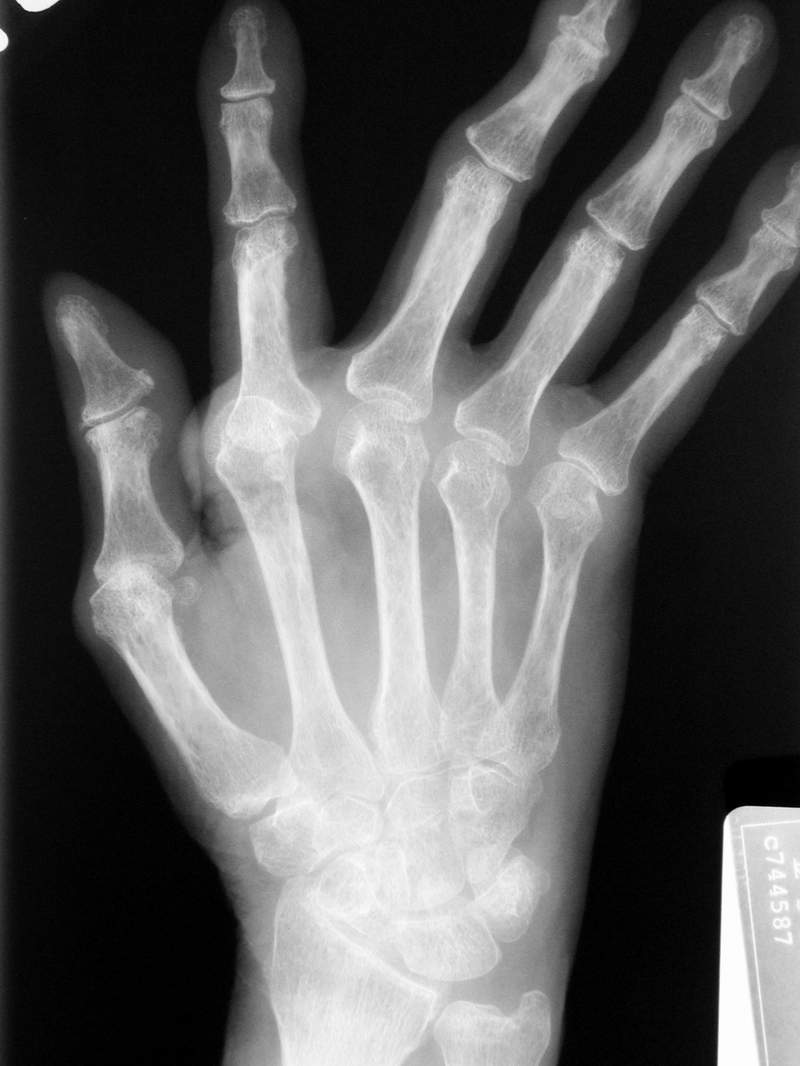